ASSEMBLEE GENERALEPARTIE TECHNIQUE
Dimanche 22 septembre 2019
Maison des Sports de Rennes
INFORMATIONS GENERALES
GENERALITES
Nouveaux locaux :
 
Le Comité 35 a déménagé !
Le nouveau bureau se trouve dans le bâtiment annexe qui se trouve juste derrière la maison des sports.
L’adresse reste inchangée
GENERALITES
Certificat médical 
Obligatoire chaque année pour la pratique compétitive Elite et Performance
Enregistré dans FFGymLicence
Contrôle validité du certif sur Engagym 
Si renouvellement : questionnaire / attestation
Recommandation  pour le club et le licencié de garder une copie du dernier certificat
GENERALITES
Notice assurance dématérialisée 
L’envoi de la notice  d’assurance par mail de la FFG remplace l’ancienne procédure
Procédure papier uniquement si pas d’adresse mail du licencié

 AFFILIATION CLUB A FAIRE EN URGENCE !

 QUOTE PART LICENCE CD 35 = 6 €
COMPETITIONS
COMPETITIONS
Droits engagements  
Tarifs CD 35 inchangés
Privilégier le règlement par virement (intitulé avec nom du club et réf engagym)
Paiement en ligne possible par CB via engagym
Paiement par chèque impossible en 2020/2021
Régler moins de 10 j avant la compétition
Ristourne reversée en fin de saison pour les clubs conventionnés
COMPETITIONS
Cahier des charges  Rajout de la réglementation d’une billetterie en cas d’entrée payante

Score Gym CD 35 et CR53 testeront ce nouveau logiciel de saisie des notes

Live Gym  objectif FFG de diffuser les notes des compétitions en direct (appli smartphone / grand écran)…

Calendrier compétitif  candidatures 
	Urgent engagements indiv GR avant 1er oct
	Prévisionnels GA avant le  15 déc
COMPETITIONS
Modifs réglementation / Programmes  

AEROBIC : (lettre FFG n°1)
Dépôt des musiques sur DJGym en choisissant comme appareil « AERO » quelle que soit la discipline
Fédérale B : vidéos identiques à 2018-2019
Fédérale A : nouveaux imposés en AER 10-14 ans et Hilo 10-14 ans
Nationale B : nouvel imposé en 10-11 ans
COMPETITIONS
Modifs réglementation / Programmes  

GR :
Programme CF2 : 
- Etape 1 : ML imposé (nouveau) qui sera transmis aux clubs fin nov + Ruban enchainement libre + tests physiques
- Etape 2 : ML identique à la 1ère étape + engin surprise transmis 15 jours avant la 2ème étape

Programme CF3 : 
- Etape 1 : ML imposé + ballon imposé les vidéos peuvent être consultées sur le site de la fédé+ tests physiques
- Etape 2 : ML identique à la 1ère étape+ engin surprise transmis 1 mois avant la 2ème étape
COMPETITIONS
Modifs réglementation / Programmes  

GAM GAF :
	Changement composition des équipes pour la finale régionale Breizh Cup : Équipe départementale ???
	(En attente des travaux des CT GAF et CT GAM)

TEAMGYM:
	Infos après le colloque du regroupement UOC

..\brochures - réglements\Évolutions règlementation technique 2019-2020.pdf
COMPETITIONS
Réglementation  Rigueur concernant la présentation des licences (des gymnastes-juges-entraineurs), présence des photos, les forfaits déclarés et justifiés.
	Le CR53 sera intransigeant sur les amendes et pénalités en cas de manquement à ces règles !

Déroulement compét  Appel aux volontaires qui souhaiteraient aider au déroulement (appel, contrôle licences, rassemblement, photos, micro, informatique…)
FORMATIONS
FORMATION
Formation des juges :

 Catalogue de formation FFG + catalogue Bretagne

 Examen N4 organisé pour toutes les disciplines (à recenser pour organiser préformation région/rgpt)

 N1 accessible dès 14 ans pour toutes les disciplines 

 Pré requis pour entrer en formation N1 GAF 
Connaitre le tableau des fautes générales et spécifiques
Connaitre la symbolique
FORMATION
Formations des cadres :
		 Catalogue formation FFG + catalogue BRETAGNE

Animateur Fédéral :
Organisation en 3 modules
Module 2 Access Gym AGA + aide animateur AGA dans les CD
	 RECHERCHE DE FORMATEURS ! 
Nouveau : Animateur FreeStyle Gym organisé (18 ans min)
PSC1 obligatoire

Formation continue GAM GAF :
Organisée par le centre de formation du Comité de Bretagne
FORMATION
Formation continue des cadres par le CD 35 :

Formation de cadres Team Gym prévue le 30 oct

Formation de cadres GAM à poursuivre (dates à fixer)

Stages 35 sont ouverts à tous les cadres, même s’ils n’ont pas de gymnastes de leur club concernés

Intervention, formation interne du CTF ou autre personne compétente à la demande des clubs
STAGES / PERFORMANCE
STAGES / PERFORMANCE
Stages poussines 35 GAF :
Pour les 2013-2012
Test : samedi 12 octobre (14h-17h30) – CPB Rennes
Stages : 
samedi 9 novembre (14h-17h30) - Liffré
samedi 30 novembre (14h-17h30) - Chartres
dimanche 15 décembre (10h-16h30) + évaluation CF - Betton

Proposition pour liste régionale poussines
	Avec stages fév / avr / oct 2020  pension obligatoire

 RECHERCHE CADRES POUR COMPLETER L’EQUIPE EN CHARGE DE CES STAGES POUSSINES
STAGES / PERFORMANCE
Stages Avenir 35 GAF :

Pour les 2011-2010-2009 (hors liste région)
Pour gyms engagées en perf indiv ou équipe
Liste selon résultats compéts 35
Stages 1 jour + ½ journée au pôle sports acros  
24-25 février 2020
14-15 avril 2020

Stages payants

 RECHERCHE CADRES POUR COMPLETER L’EQUIPE EN CHARGE DE CES STAGES
STAGES / PERFORMANCE
Stages GR :
	
 Stage Fédérale 10-11 ans : 26 oct 2019

 Stage CF2 et CF3 : 17 mai 2020

Des stages régionaux et regroupement seront également proposés pour préparer la coupe formation
DEVELOPPEMENT
DEVELOPPEMENT
Accompagnement matériel des clubs du CD 35 :

Prêt piste gonflable 12m calendrier partagé sur site
Aide location moquette GR de compétition du CD 35
Aide location plateau breton Gymnova GAM GAF
Vente / don/ recherche matériel  lien sur site internet

Achat programmé pour prêt aux clubs :
	- D’une 2è piste gonflable
	- D’un kit de modules gonflables pour la pratique du FreeStyle 

 Subvention du Conseil Départemental 
..\Courrier Général clubs aide investissement 2019.pdf
DEVELOPPEMENT
Actions de promotion

Vitalsport : par le CD 35  7-8 sept 2019 au Décathlon Betton 

Foire de Rennes : par le CD 35  Du 21 au 29 mars 2020 au parc expo de Bruz
Pensez à nous renvoyer les coupons de réduction distribués lors de la foire 2019 si validation d’une nouvelle licence

JNG / Journée Olympique : par les clubs -  20 juin 2020
DEVELOPPEMENT
COT 2018-2020
Accompagner les clubs vers la démarche qualité : « Opération QualiClub »
Pour augmenter le nombre de clubs labellisés

Rénovation de la démarche qualité.pdf
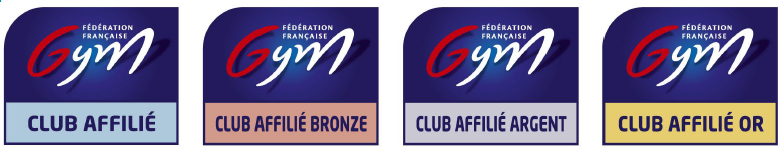 DEVELOPPEMENT
COT 2018-2020
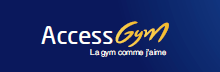 Déployer Access Gym :

Augmenter le nombre de niveaux validés
Augmenter le nombre de rencontres de proximité
Augmenter le nombre de téléchargement des pack Access

Identifier  un référent Access Gym dans chaque club
Réunir ces référents pour les former (si besoin), les mettre en relation par 2 ou 3 et définir des dates de rencontres 
Création d’un calendrier départemental des rencontres
Accompagnement du CD35 (diplômes, livrets, bracelets)
DEVELOPPEMENT
COT 2018-2020
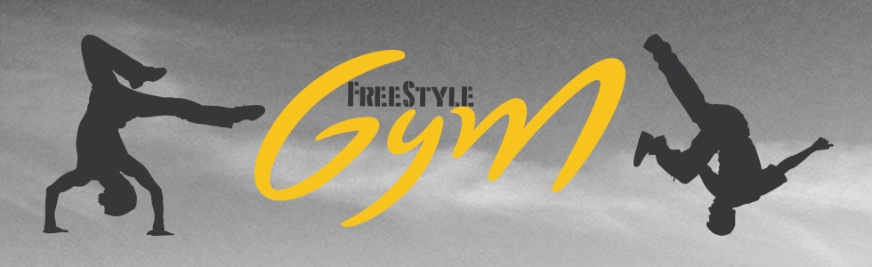 Déployer FreeStyle Gym :

Augmenter le nombre de licenciés FSG
Augmenter le nombre de clubs et de personnes formées FSG

Identifier  un référent FreeStyle Gym dans les clubs qui proposent l’activité
Créer un groupe de travail qui pourrait proposer des idées et mettre en place des actions de promotion de cette pratique (Démonstrations sur les compéts ou autres événements, rencontres inter-clubs, challenge vidéo…)
DEVELOPPEMENT
COT 2018-2020
Le Comité de Bretagne vient de recruter Pierre-Yves GIFFARD.
	Son rôle sera d’accompagner les clubs et les CD dans leur développement et de développer le centre de formation du Comité de Bretagne.
	Vous pourrez le rencontrer à l’AG régionale dimanche prochain à Ploermël.
	Il prendra ses fonctions début novembre !
Merci de votre attention !